LOMBARDIA
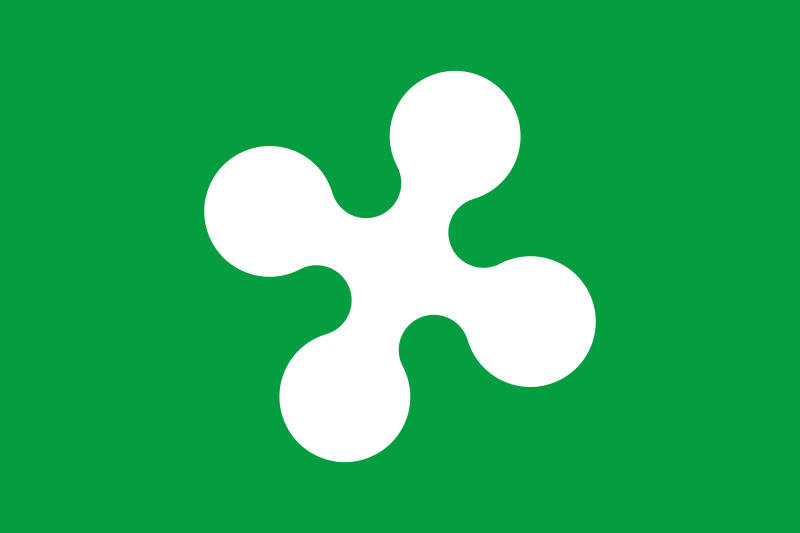 LOMBARDIAE’ una delle Regioni più grandi e belle in Italia.
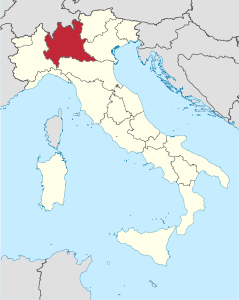 GLI DATI
SUPERFICE: 23 860,62 km²ABITANTI: 10 010 865 
DENSITA: 419,56 ab./km²CAPOLUOGO: MILANO
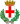 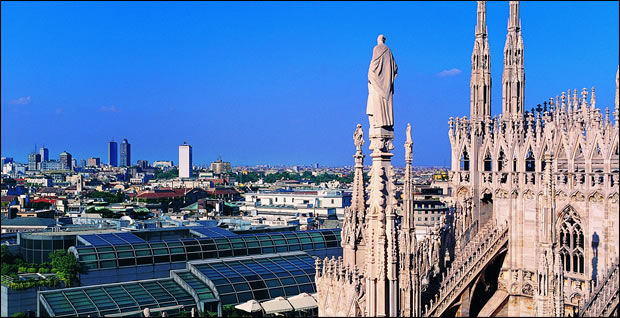 LE PROVINCE
-Milano
-Como
-Varese
-Pavia
-Lodi
-Lecco
-Sondrio
-Bergamo
-Brescia
-Cremona
-Mantova
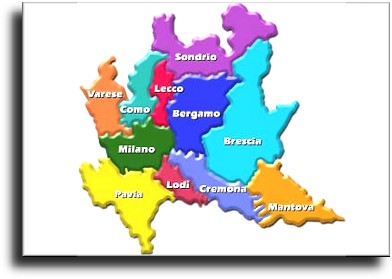 CONFINI
-Al nord con la Svizzera
-Al est con il Trentino e il Veneto
-Al sud con l’ Emilia Romagna
-Al ovest con il Piemonte
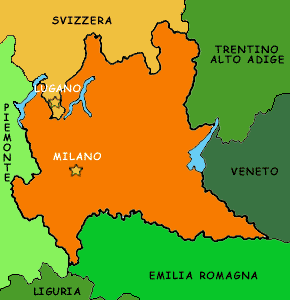 CLIMA
Zona pianeggiante: Continentale, con inverni freddi e nebbiosi  ed estati calde e afose

Zona collinare: Mite, asciutto e molto salubre

Zona prealpina: Particolarmente dolce, 
perché mitigato dai laghi

Zona alpina: Alpino, con inverni rigidi e 
estati fresche
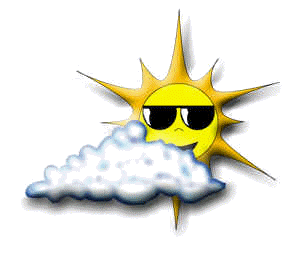 PAESAGGIO
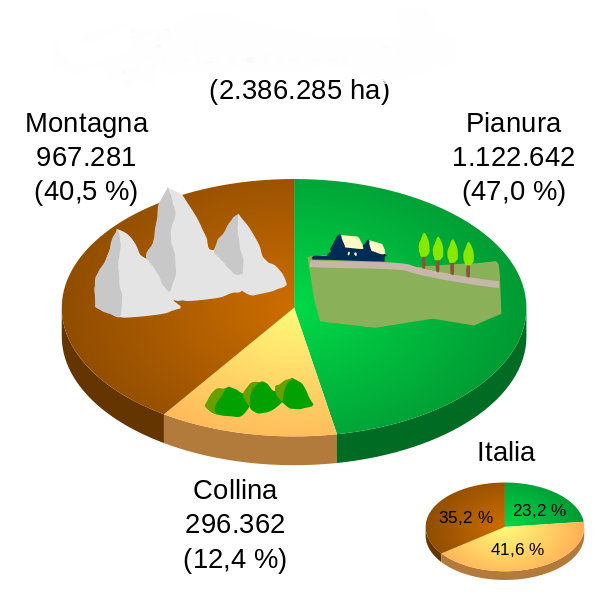 AGRICOLTURA & ALLEVAMENTO
AGRICOLTURA: Frumento, riso, soia, mais, cereali, foraggio, vite, ulivo, ortaggi, alberi da frutta.ALLEVAMENTO: Bovini, suini, pollame. 
INDUSTRIE ALIMENTARI: Casearia, carni, insaccati, dolciaria, conserviera.
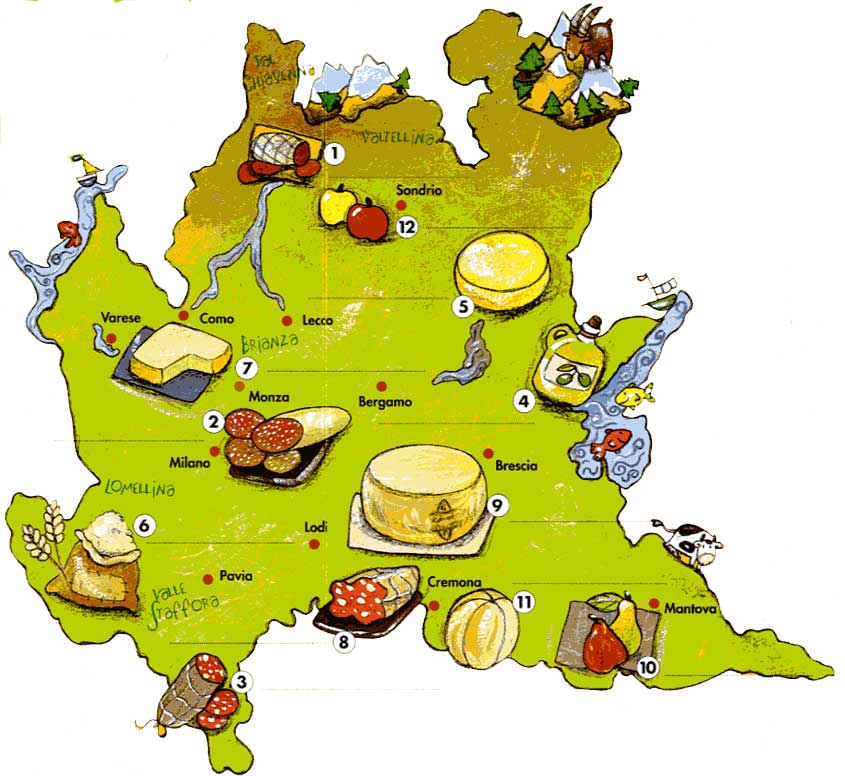 I FIUMI E I LAGHI
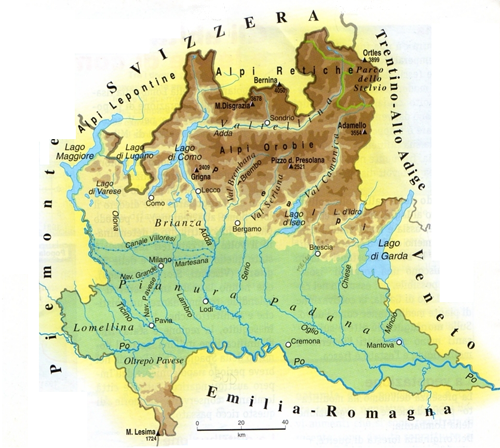 I FIUMI:                                                I LAGHI:
-MINCIO                                              MAGGIORE
-OGLIO                                                 DI COMO
-ADDA                                                  D ’ISEO
-PO                                                        DI GARDA
-TICINO
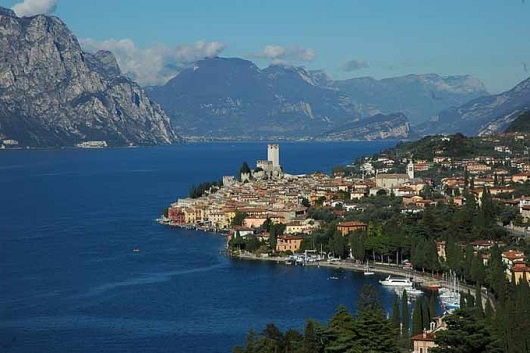 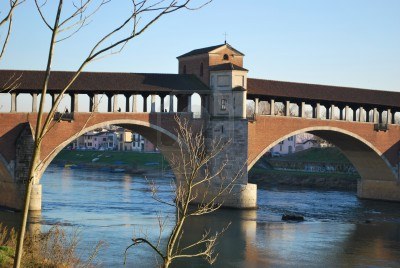 FESTE E TRADIZIONI
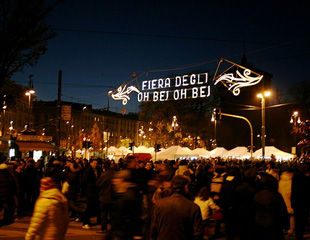 La fiera Oh Bej! Oh Bej! 
La gara delle bisse
La festa della Gubiana
La sagra del Carroccio ed il palio di Legnano
La tenzone di Pandino 
La rievocazione storica del giuramento di Pontida 
La processione del venerdì santo
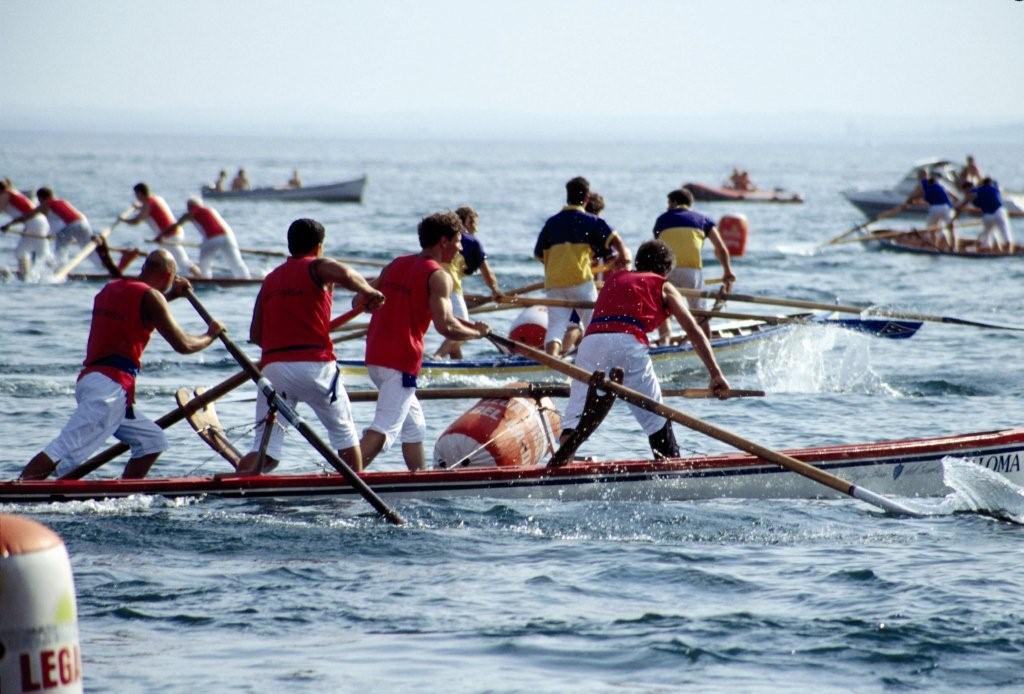 IL NOME
Il nome Lombardia deriva da Longobardia che era il regno  dei Longobardi.
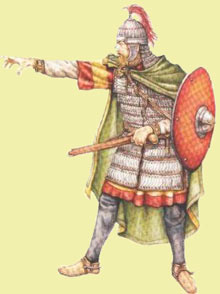 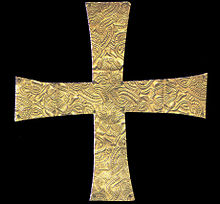 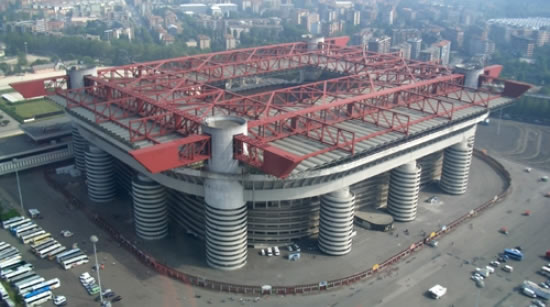 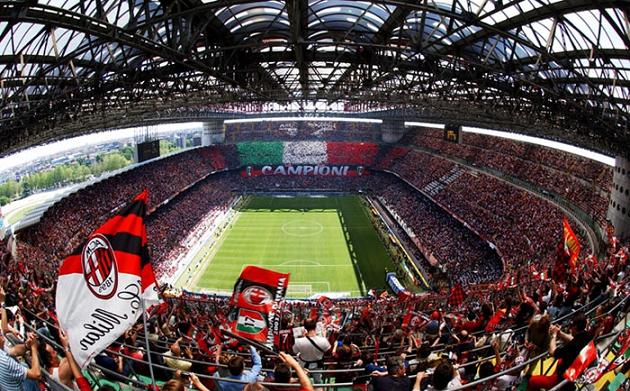 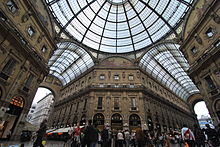 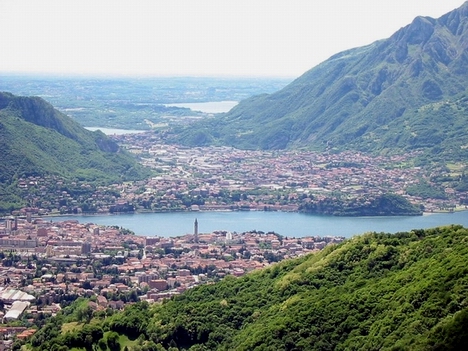 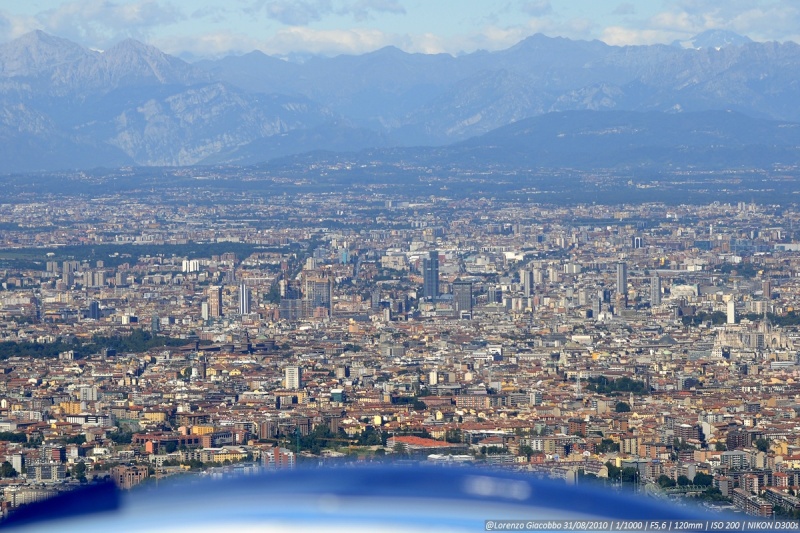 FINE